First demo CI/CD with Jenkins and Vmware ESXi
By :				Mentors:
	Alexander Krupskiy			Serhii Poletykin
	Oleh Ershov			         Alexandr Pyura
AGENDA
DECISION DRIVERS
TECHNOLOGY STACK
DEPLOYMENT VIEW
ENVIRONMENT DIAGRAM
QUESTIONS
REFERENCES
DECISION DRIVERS
Business goals
Sample of Shopping System should be delivered in 4 weeks
Support online access for customers and data managers
Implement DevOps best practices
Constraints
Java 8
CI/CD service – Jenkins
Environment - Prod
Virtual provider – Vmware ESXi
Automate with Vagrant & Ansible
TECHNOLOGY STACK
DEV
CI/CD: Jenkins 2.207
Repository: git
Java 8
Nginx 1.14
RDBMS: MySQL 5.7.16
ENV
Vmware ESXi 6.x
Ubuntu 18.04
Vagrant 2.2.6
Ansible 2.9.1
DEPLOYMENT DIAGRAM
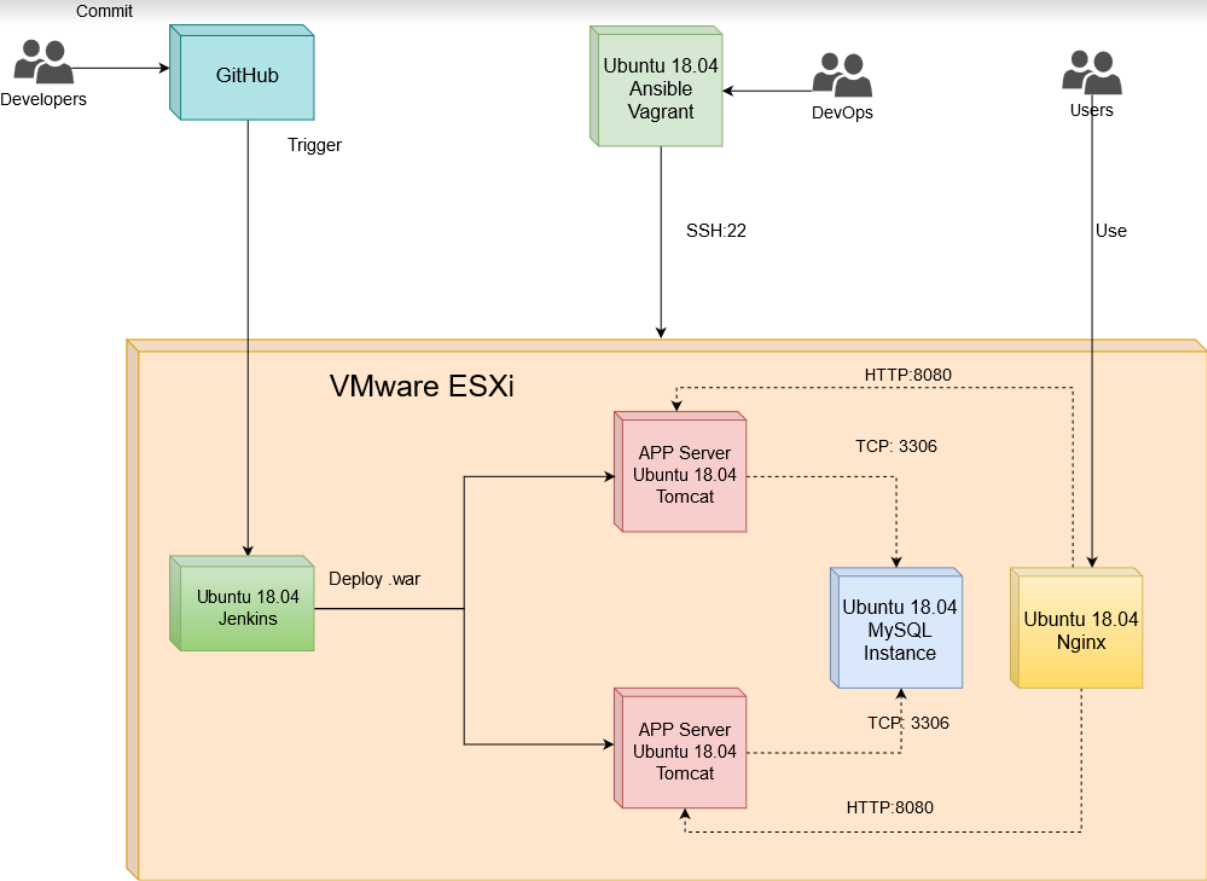 ENVIRONMENT SCHEMA
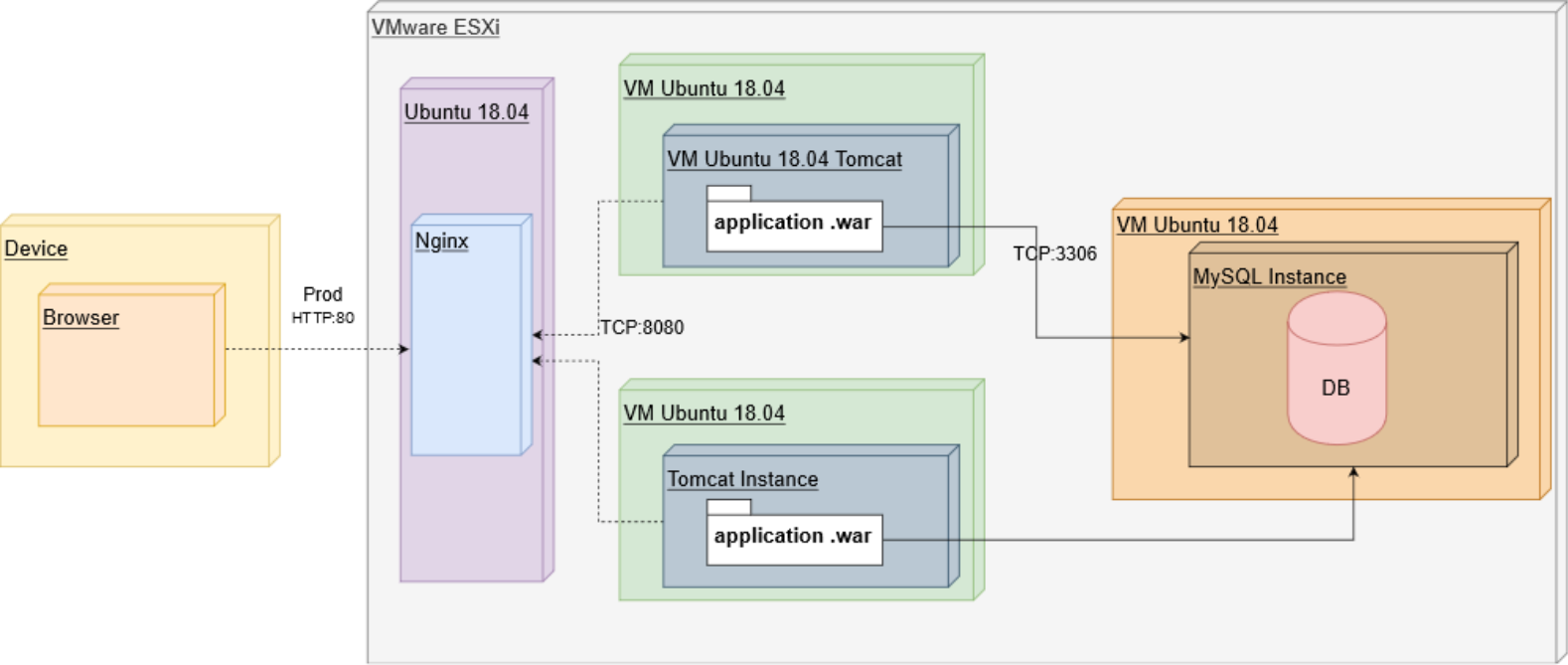 QUESTIONS?
REFERENCES
https://github.com/Pazzl/VagrantAnsible

https://docs.ansible.com/

https://www.vagrantup.com/docs/index.html

https://jenkins.io/doc/